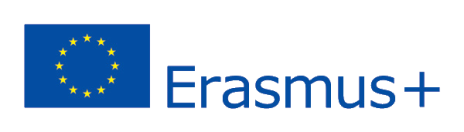 2018-3-HR01-KA205-060151
2. Poduzetništvo – Poslovni plan
Entrepreneurship
Što je poslovni plan?
Poslovni plan je pisani dokument, u kojem su definirani ciljevi, aktivnosti i potrebni resursi i koji poduzetnici ili menadžeri u tvrtkama obično stvaraju za potrebe pokretanja novog posla, proširenja postojećih poslovnih aktivnosti ili dobivanja bankovnog zajma.
U osnovi, poslovni plan omogućava određivanje poslovnih prioriteta, kao i uočavanje unutarnjih problema i korištenje tržišnih prilika.
Poslovni plan
Vanjski 
dokument
Unutarnji dokument
Prvenstveno služi upravi tvrtke za analizu trenutne situacije u kojoj se nalazi, definira korake koje treba poduzeti za poboljšanje stanja, kao i za nadzor provedbe planiranih poslovnih aktivnosti.
Služi bankama ili potencijalnim investitorima da odluče hoće li uložiti svoj novac u tvrtku ili ne.
tipovi poslovnog plana
Oblik poslovnog plana
Preporučeni sadržaj poslovnog plana (HR-primjer: Hrvatska agencija za malo gospodarstvo, inovacije i ulaganja (HAMAG-BICRO):
Informacije o poduzetniku
Polazna točka
Predmet poslovanja
Lokacija
Tehnološki i tehnički elementi poduzeća
Opravdanje tržišta
Financijski elementi pothvata
Završna procjena projekta
OBLIK POSLOVNOG PLANA
1. Informacije o poduzetniku
1.1. Generalne informacije
1.2. Podaci o osnivaču doo ili vlasniku obrta
OBLIK POSLOVNOG PLANA
2. POLAZNA TOČKA
2.1. Nastanak poduzetničke ideje
2.2. Vizija i zadatak poduzetničkog pothvata
Business plan form
3. Predmet poslovanja
3.1. Opis postojećeg poslovanja
3.2. Opis poslovanja i aktivnosti u projektu - postojeći program
3.3 Sredstva i poslovna učinkovitost
3.4. Položaj na tržištu nabave
Business plan form
4. LOKACIJA
4.1. Opis postojeće lokacije
4.2. Opis lokacije projekta
4.3. Opis zaštite okoliša i utjecaja
Business plan form
5. Tehnološki i tehnički elementi poduzeća
5.1. Opis strukture ulaganja (tehnička, tehnološka)
5.2. Struktura i broj postojećih zaposlenika
5.3. Struktura, broj i dinamika novih zaposlenika
Business plan form
6. OPRAVDANJE TRŽIŠTA
6.1. Tržište nabave
6.2. Prodajno tržište
6.3. Procjena realizacije prihoda na tržištu
Business plan form
7. Financijski elementi pothvata
7.1. Ulaganja u osnovna sredstva
7.2. Ulaganja u obrtna sredstva
7.3. Operativni troškovi
7.4. Obračun amortizacije
7.5. Izvori financiranja
7.6. Projekcija računa dobiti i gubitka (prihod)
7.7. Pokazatelji uspješnosti i novčani tok       
       7.7.1. Novčani tok
       7.7.2. Pokazatelji           uspješnosti
Business plan form
8. Završna procjena projekta
KAKO NAPRAVITI POSLOVNI PLAN?
1) Priprema za izradu poslovnog plana
Korak 1: Utvrđivanje svrhe i sadržaja poslovnog plana
Korak 2: Istraživanje tržišta i prikupljanje informacija
Korak 3: Analiza, izbor i organizacija prikupljenih podataka
 
2) Pisanje radne verzije poslovnog plana
Korak 4: Poslovna ideja (Projekt)
Korak 5: Tržišni aspekti poslovnog plana
Korak 6: Tehnološki aspekti poslovnog plana
Korak 7: Organizacijski aspekti poslovnog plana
Korak 8: Financijski aspekti poslovnog plana
 
3) Finalizing the business plan
Korak 9: Pregledavanje i prerađivanje poslovnog plana
Korak 10: Pisanje sažetka poslovnog plana
Korak 11: Formatirajte poslovni plan